Stacks
Thomas Schwarz, SJ
Stacks
Stacks:
Named after a stack of papers or a stack of dishes in a cafeteria



When you put a dish on the stack, it slightly goes down
When you take a dish off the stack, the stack slightly goes up
Stacks
Stack a.k.a. LIFO queue
Last In -- First Out
Two operations:
Push(object)
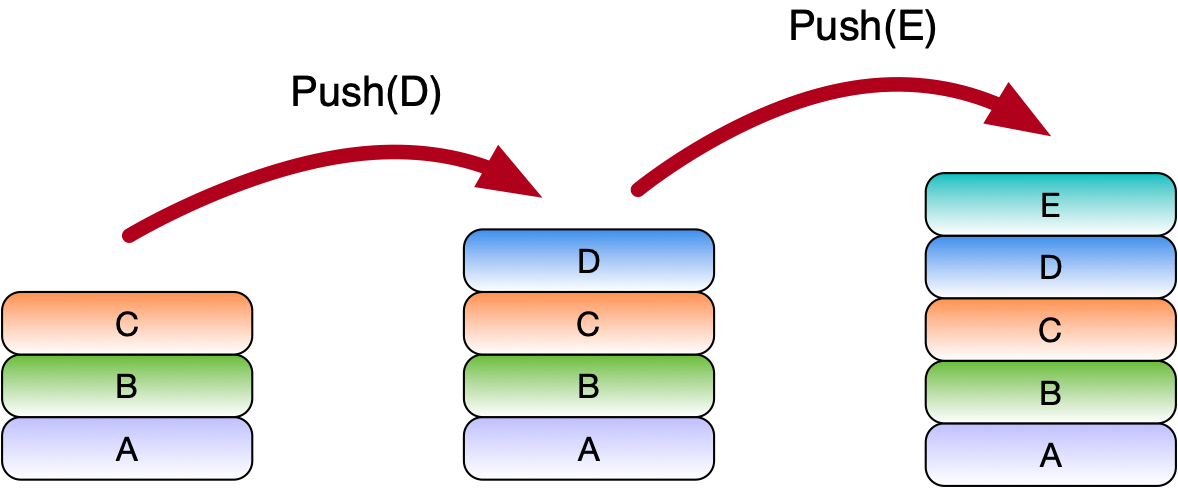 Stacks
Two operations:
Pop( ) returns uppermost object
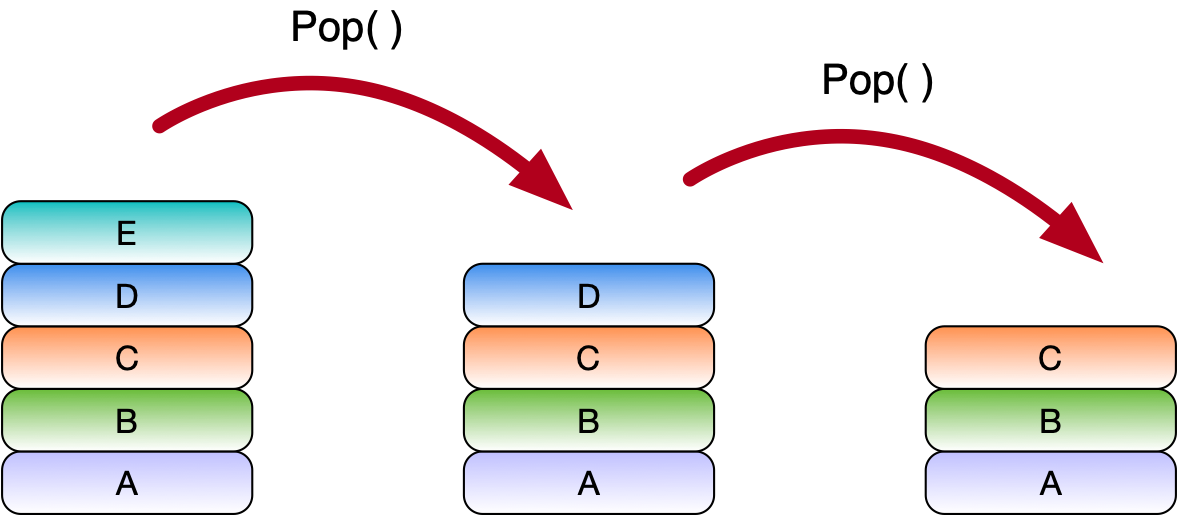 Stacks
Your turn:
An initially empty stack
What is the content of the stack after the following series of operations


And what is the result of the last operation?
push(A), push(B), pop( ), push(C), push(D), 
push(E), push(F), pop( ), pop( )
Stacks
push(A), push(B), pop( ), push(C), push(D), 
push(E), push(F), pop( ), pop( )
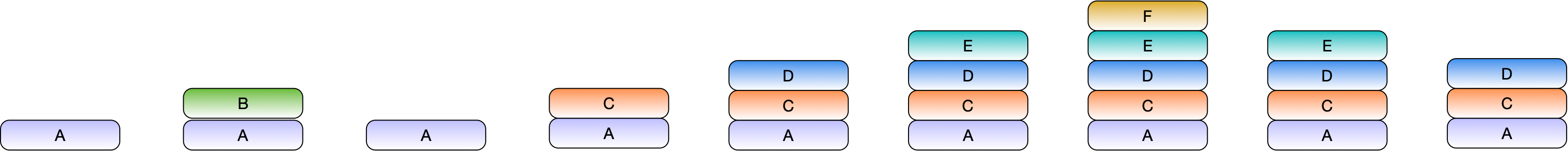 Last pop returns E
Stacks
There are two auxiliary methods:
peek( )
Look at the last element pushed on a stack
Raises error or returns empty is stack is empty
Does not change the stack
is_empty( )
returns True if the stack is empty
Python Implementation
Can use a Python list
pop( ) removes the last element
append( ) adds at the end
Python Implementation
Use an internal component that is a Python list
class Stack:
    def __init__(self):
        self.array = []
    def peek(self):
        return self.array[-1]
    def pop(self):
        return self.array.pop()
    def push(self, value):
        self.array.append(value)
    def is_empty(self):
        return len(self.array)==0
    def __str__(self):
        return str(self.array)
Parenthesization
Is an expression with parentheses well balanced?
E.g.  well-balanced:   ( ( ) ( ) ) ( ( ( ) ) )
Not well-balanced:    ( ( ( ) )
Parenthesization
Example:
 
Process from left to right
Push on stack
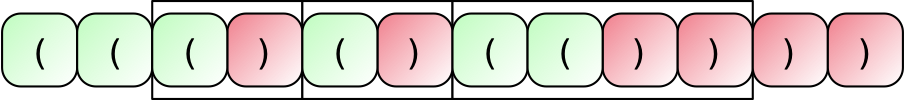 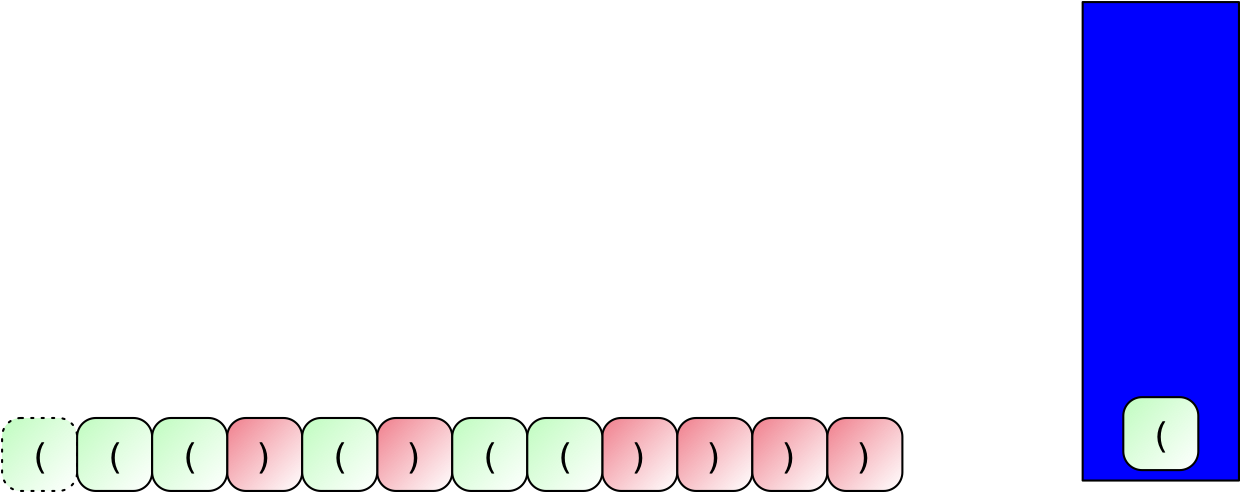 Parenthesization
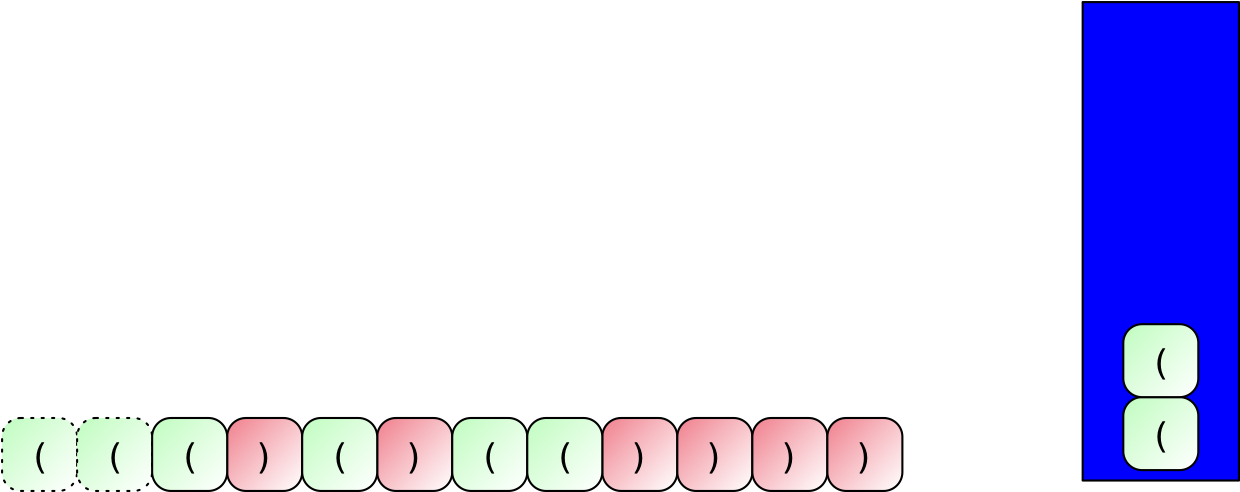 Parenthesization
When we push a closing parenthesis, we see whether we can pop by combining with an opening parenthesis
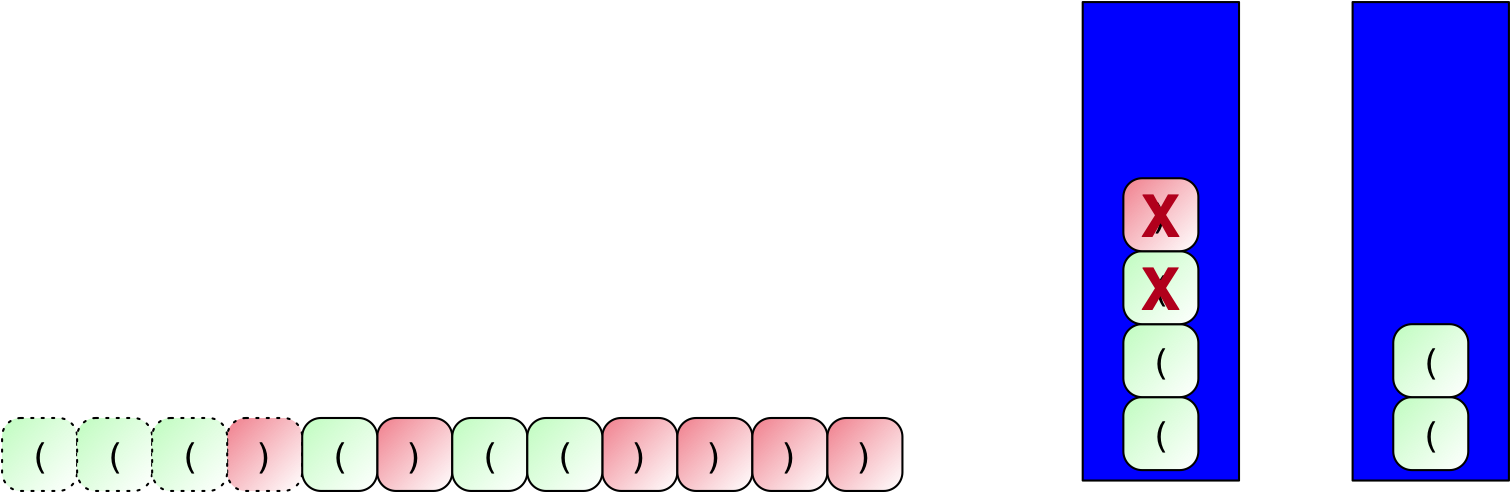 Parenthesization
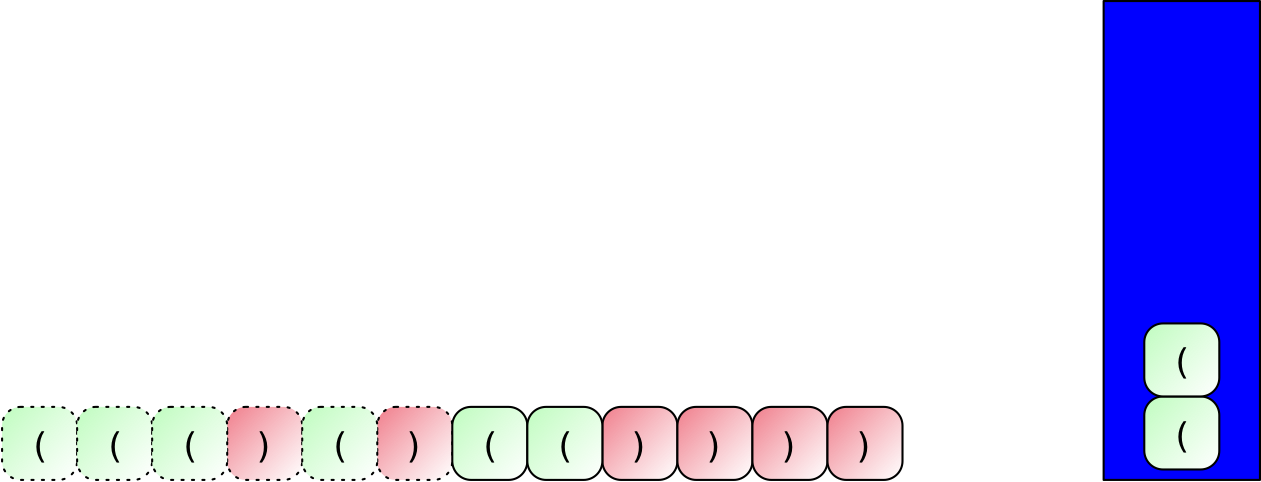 Parenthesization
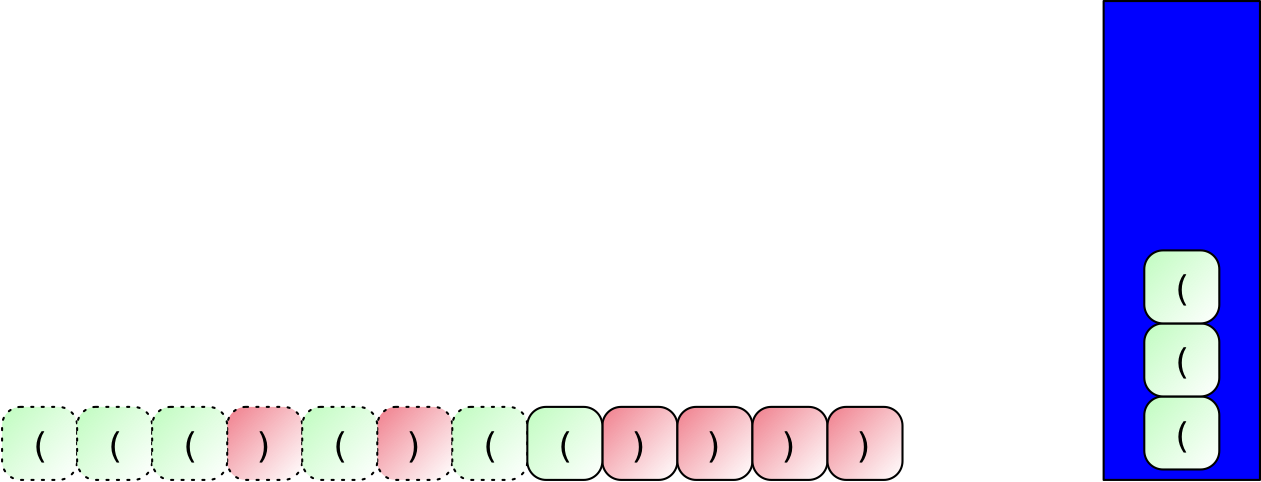 Parenthesization
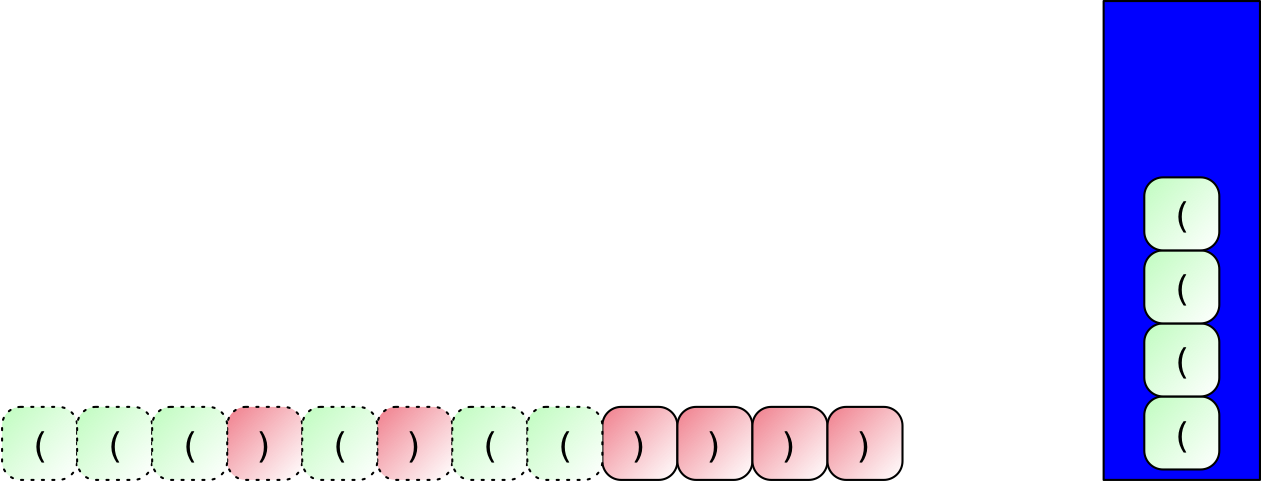 Parenthesization
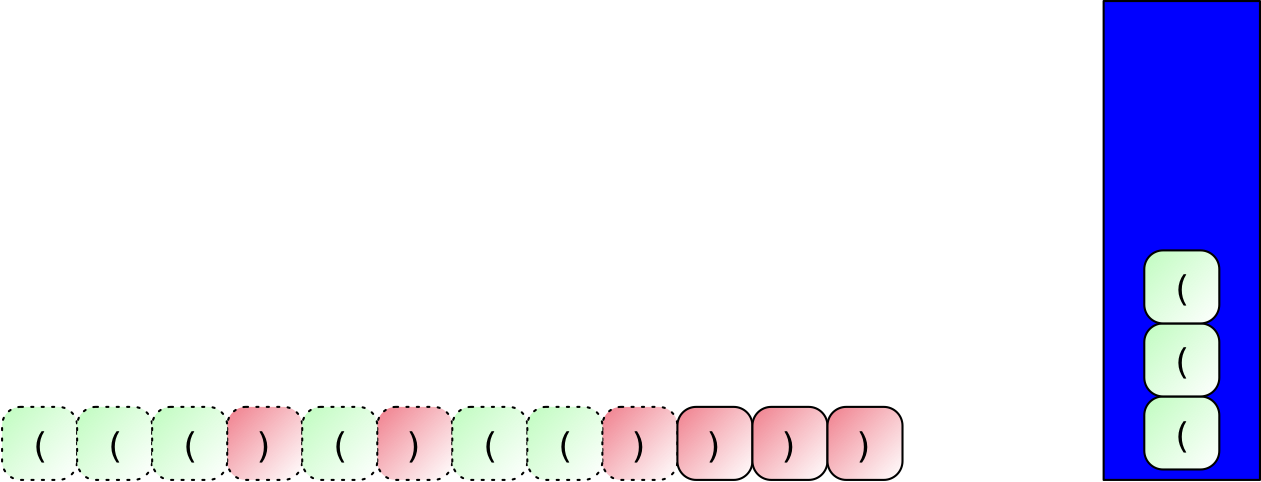 Parenthesization
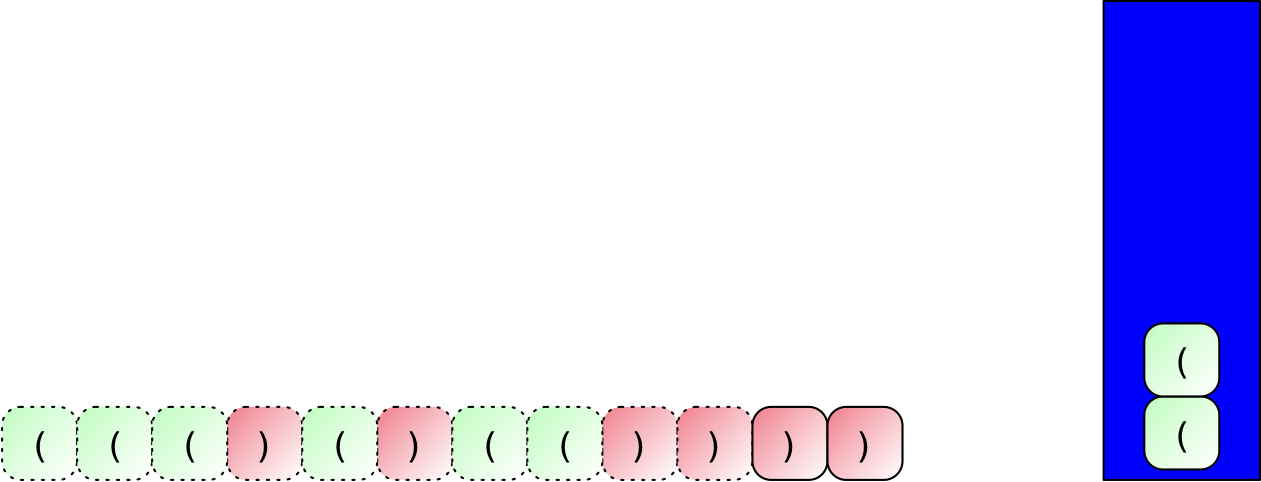 Parenthesization
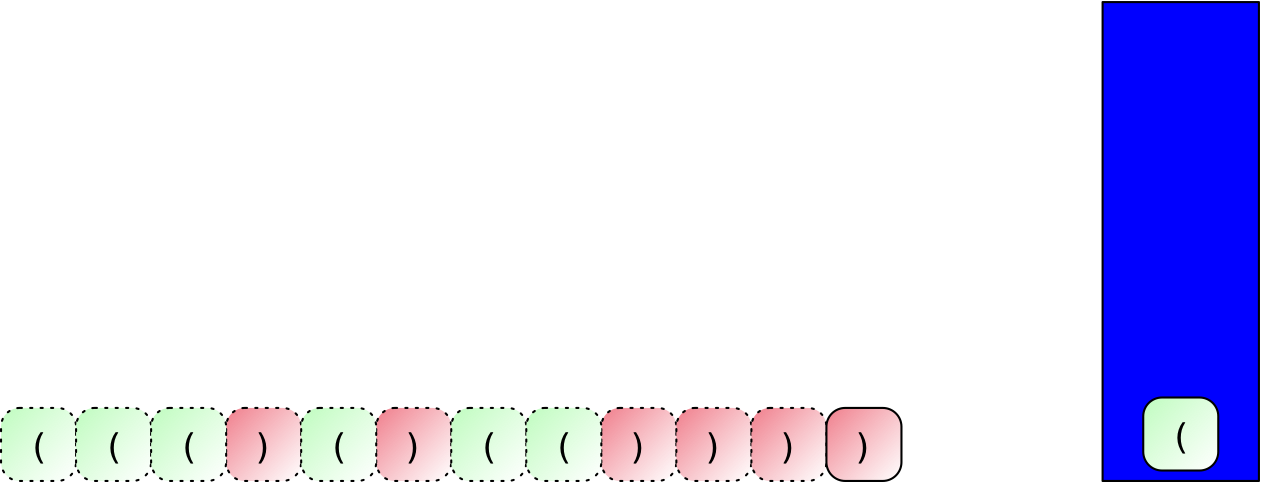 Parenthesization
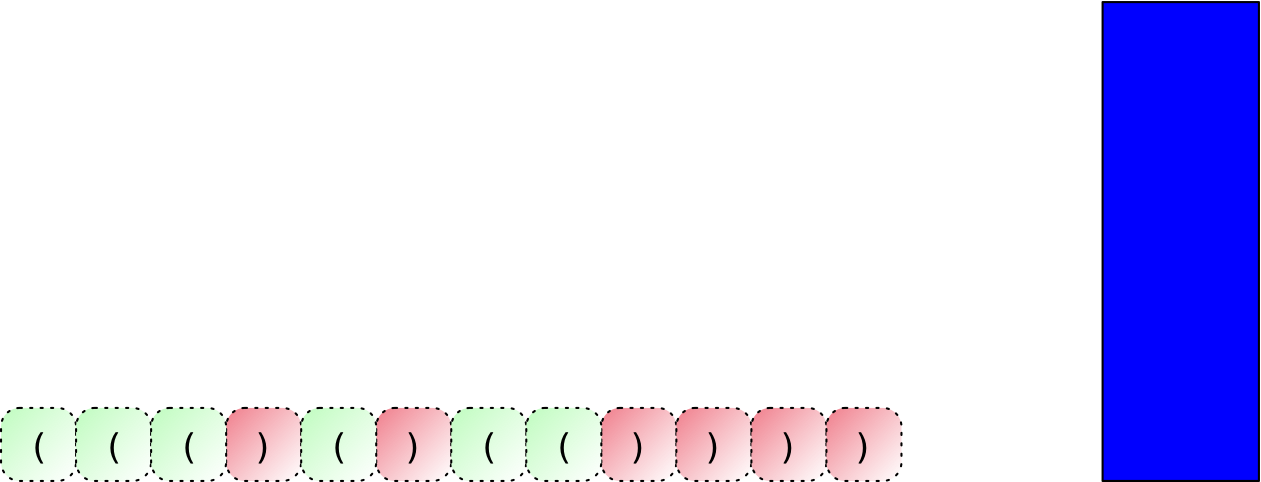 The stack is empty, the string has been accepted
Parenthesization
This can be extended to several types of parentheses
Example:  "[ ( ] ) ( )" is malformed
Parenthesization
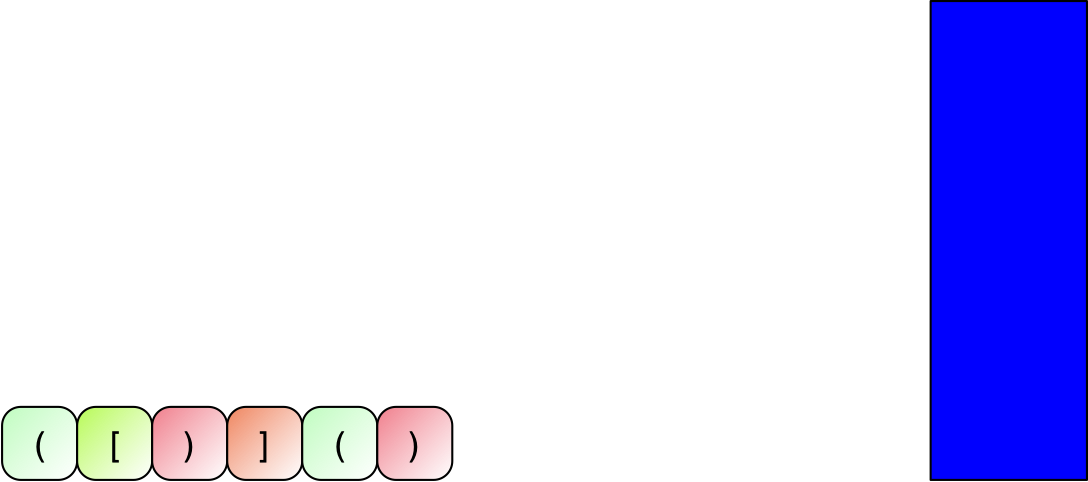 Parenthesization
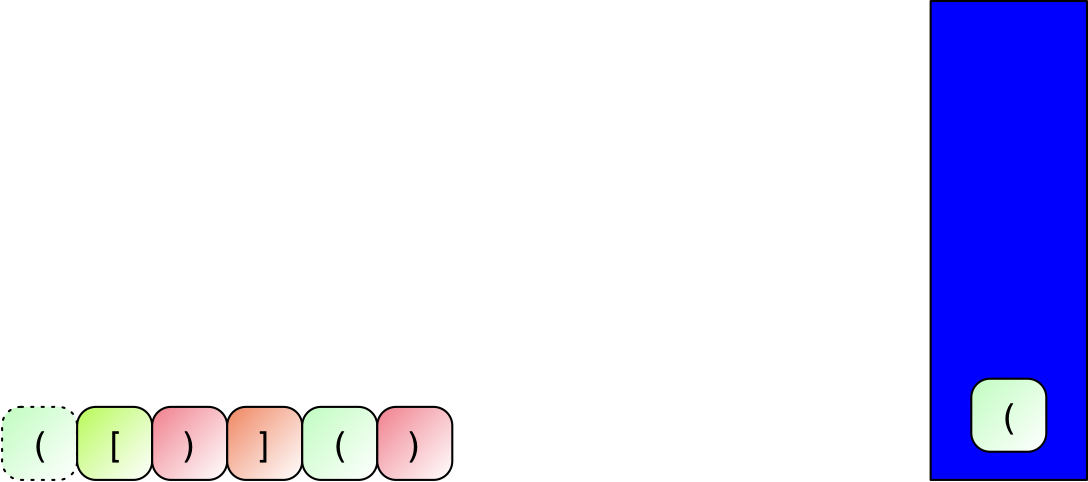 Parenthesization
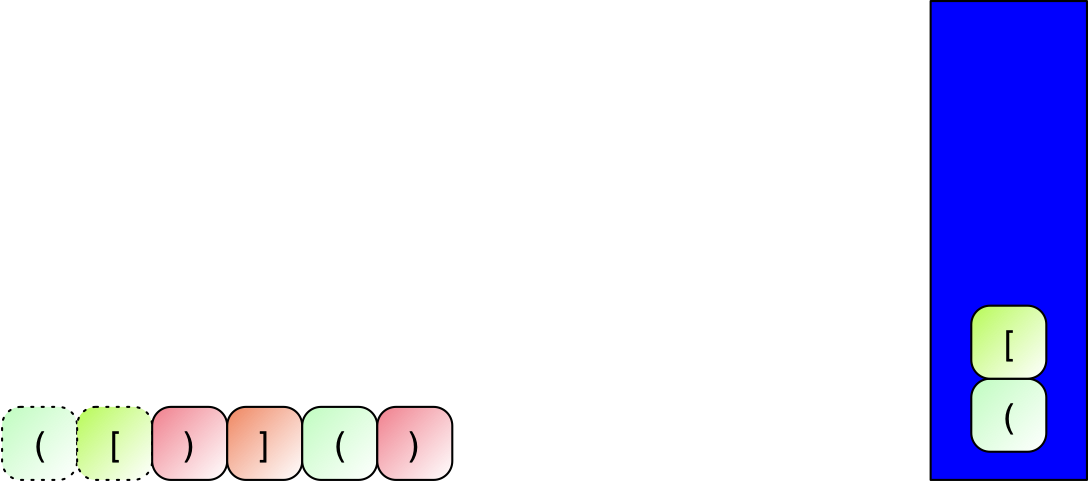 Parenthesization
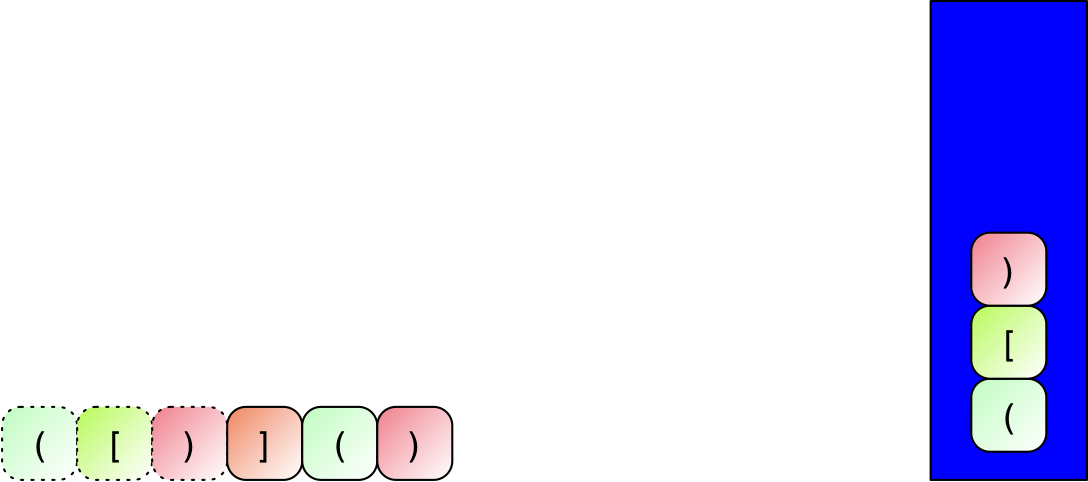 We try to push a ')' but cannot match it with previous one
This is how we can recognize a bad parenthesization
Parenthesization
When-ever a closing parenthesis is encountered:
We try to match
In which case we pop the other part of the pair
And if that is not possible
We declare defeat
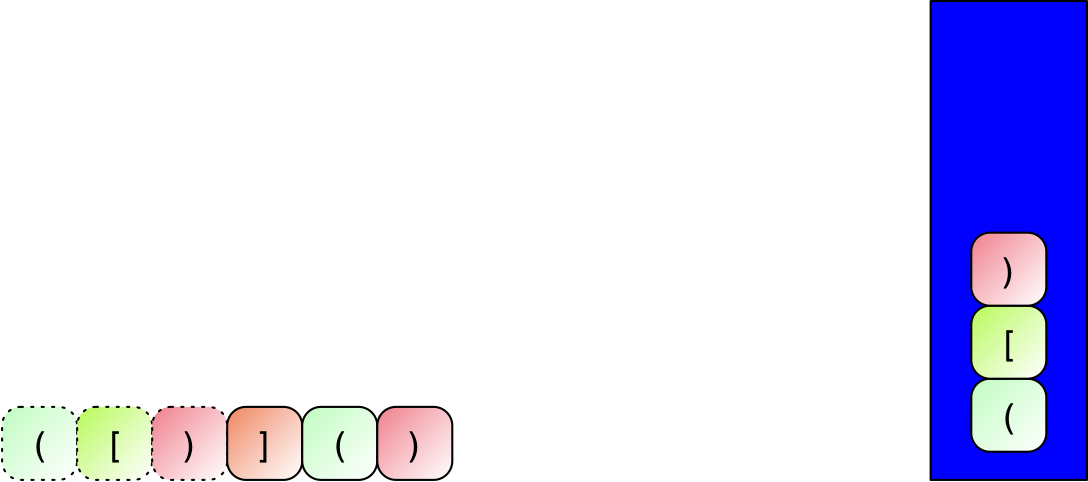 conflict
Parenthesization
Implementation
Interface:
Use the keyboard to enter parentheses, one at a time
Use 'Stop' to indicate the end of the expression
while True:
inp = input(': ')
if inp == 'Stop':
            return
Parenthesization
Creating an internal stack importing stack
Processing 'Stop'
Expression is well-formed if the stack is empty
import stack

def test():
    my_stack = stack.Stack()
    while True:
        print(my_stack)
        inp = input(': ')
        if inp == 'Stop':
            return my_stack.is_empty()
Parenthesization
Process parentheses:
Opening brackets are pushed
def test():
    my_stack = stack.Stack()
    while True:
        print(my_stack)
        inp = input(': ')
        if inp == 'Stop':
            return my_stack.is_empty()
        elif inp == '(':
            my_stack.push('(')
        elif inp == '[':
            my_stack.push('[')
Parenthesization
Closing brackets are processed
If the stack is empty:
Expression not balanced
If top element matches:
Pop the top element
If the top element does not match
Expression not balanced
elif inp == ')':
   if my_stack.is_empty():
       return False
   elif my_stack.peek( ) == '(':
       my_stack.pop( )
   else:
       return False
Reverse Polish Notation
Polish Notation was invented to show that arithmetical expressions can be expressed without parentheses
Reverse Polish Notation (RPN) used in calculators until rather recently
Central idea: Enter operands, then the operation
Reverse Polish Notation
Example:

Take operands, place operator afterwards



Notice that we are using commata  to separate constituents of the expression
Reverse Polish Notation
Example:
Reverse Polish Notation
We can use a stack to evaluate an arithmetic expression in RPN
Processing  from left to right
Push 3 then 5 on a stack      [3,5]
When processing the '+' operator, pop the last two from the stack, add them and push the result    [8]
Push 7, then 2 on the stack   [8,7,2]
When processing the '-' operator, pop the last two and push the difference      [8,5]
Processing the '*' operator: Pop the last two and push the product    [40]
This is the result
Reverse Polish Notation
Assume we are given an expression in RPN
Separated by spaces
Return None plus emit error message if expression is malformed
Reverse Polish Notation
We first take the string and split it (around white spaces)
We then separately handle operators and integers
If we try to pop from an empty stack, we know that the expression is malformed
def rpn(a_string):
    my_stack = stack.Stack()
    components = a_string.split()
    print(components)
    for x in components:
        if x in ['+', '-', '*', '/']:
       ...
        else:
               ...
Reverse Polish Notation
An operator:
Try to pop twice and then push the result of the operation applied on the popped numbers
if x in ['+', '-', '*', '/']:
            try:
                a = my_stack.pop()
                b = my_stack.pop()
                if x == '+':
                    my_stack.push(a+b)
                elif x == '-':
                    my_stack.push(b-a)
                elif x == '*':
                    my_stack.push(a*b)
                elif x == '/':
                    my_stack.push(b/a)
            except IndexError:
                print('Expression malformed', x, my_stack)
                return None
Reverse Polish Notation
If the component is not an operator:
Make it into a number
And push it
else:
            try:
                a = int(x)
            except ValueError:
                print('Expression malformed', x)
                return None
            my_stack.push(a)
Reverse Polish Notation
At the end:  the stack should house a single number
Pop it
Nota bene: The stack cannot be empty at this point
But it could have more than one number
Deal with this as homework